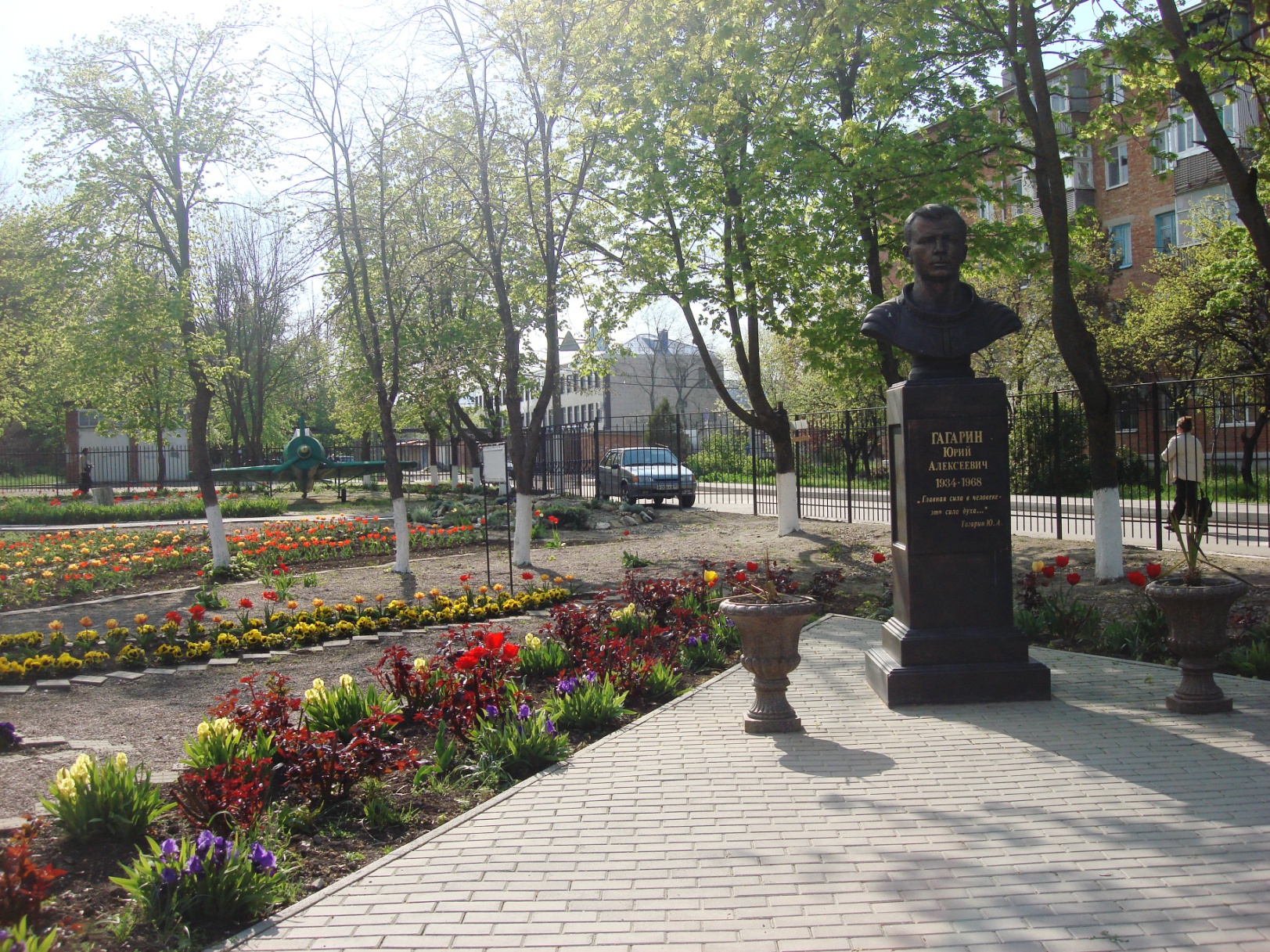 Социальный проект
«МОЙ ШКОЛЬНЫЙ ДВОР»
                                             Автор: учитель истории МБОУ                          гимназии№14 им. Ю. А. Гагарина 
г. Ейска МО Ейский район
                                                                               А.П. Кравцова
Цель и задачи проекта:
проанализировать проблему по благоустройству гимназии;
предложить пути решения этой проблемы;
изыскать возможности для благоустройства школьного двора; 
привлечь внимание органов местного самоуправления, депутатов, общественности, молодежи, родителей , предпринимателей к данной проблеме;
составить смету расходов реализации проекта;
Принять участие в краевом конкурсе «Самая красивая школа».
Методы и приёмы:
 сравнительный анализ проведенного соцопроса за 3 года;
методы экономических расчетов с целью определения стоимости  проекта и его реализации;
исследование территории гимназии.

Актуальность проекта :
 тема данного проекта является социально значимой не только для учащихся гимназии, но и для жителей микрорайона, т.к. работа по благоустройству изменит имидж ОУ, сделает ее более привлекательной и конкурентоспособной, даст   возможность молодежи реально осуществить свои конструктивные идеи и проекты.
Механизм реализации проекта:
Прежде чем остановиться на проблеме благоустройства гимназии, были проведены ряд встреч с родителями, общественностью, учителями, учащимися. Решение проблемы велось по трем направлениям :
 проведен социологический опрос учащихся разных возрастных групп по поводу отношения к проблеме благоустройства гимназии;
выявлено отношение  администрации гимназии к данной проблеме;
произведен поиск путей и средств для реализации проекта.
В социологическом опросе приняли участие 661 человек.
Из них:
30 – учителей;
410 – учеников;
221 – жителей 
микрорайона.
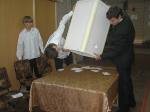 Результаты социальных опросов за 2014 и 2015 годы
Были проведены конкурсы проектов среди учащихся:
«Школьный двор»
                  Проект проводился в 2014 г. Главной его задачей являлось привлечение внимания общественности  к проблеме  благоустройства школьного двора ,озеленения и благоустройства школьной территории.
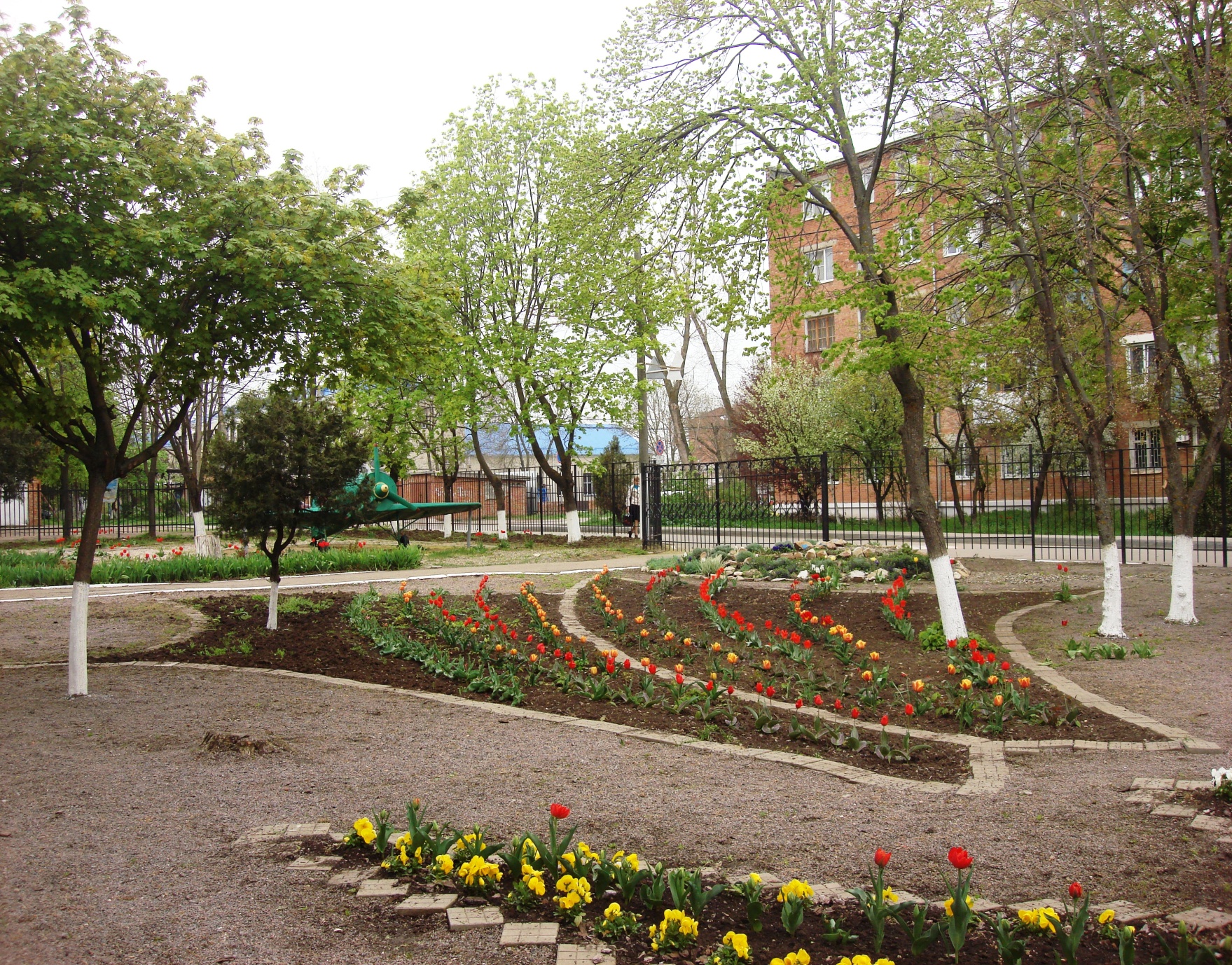 Проект «Школьная клумба-мечта»
Сочетание ярких красок, нежных запахов растений, цветущих всё лето, выращенных собственными руками способствует воспитанию эстетического вкуса у ребят.
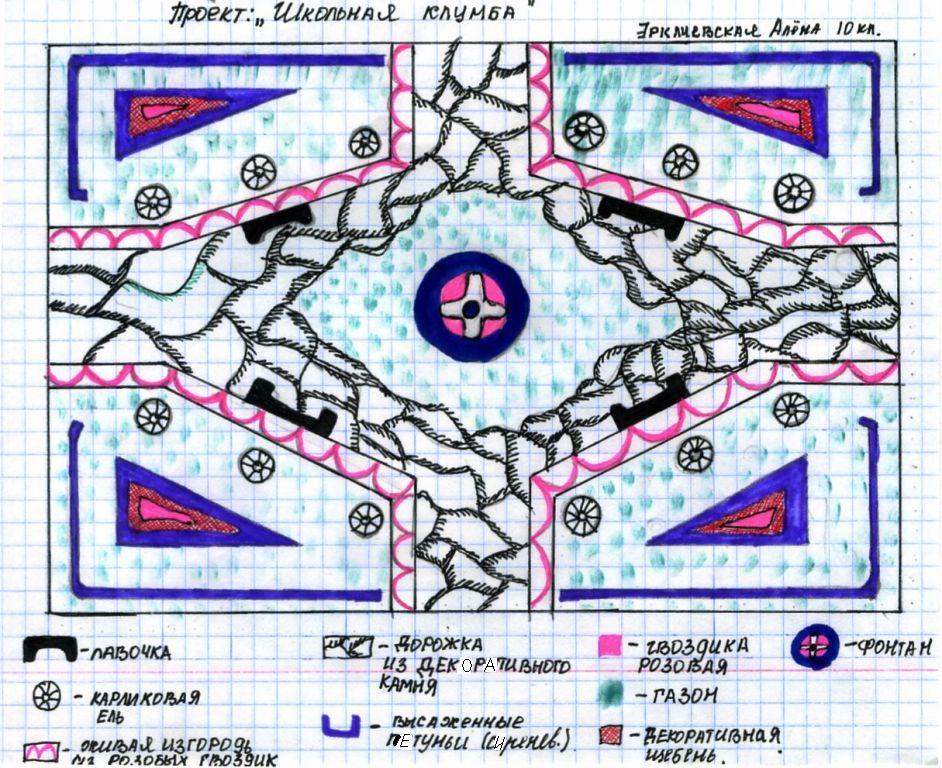 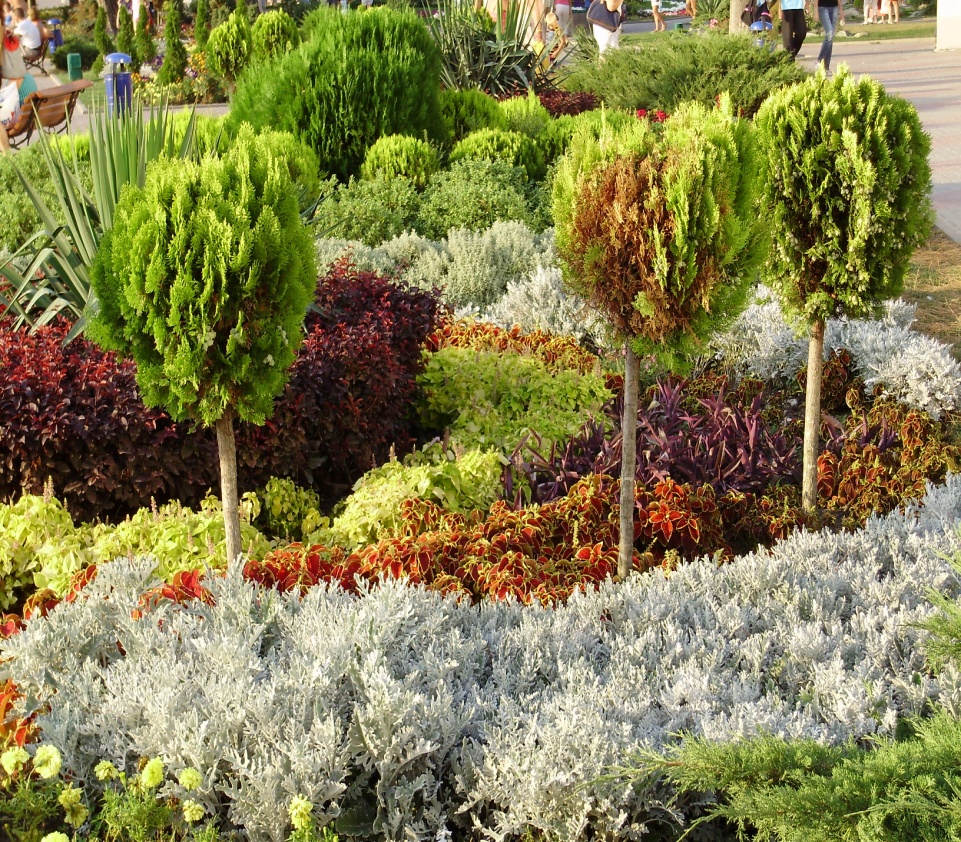 Проведенные акции в школе в 2015 году, направленные на реализацию проекта
Субботники 

«Школьный сад»                                  АКЦИИ 
       «Этногрядка»                        
«Чистый двор»

Акция«Сирень-45-го»
Что мы сделали
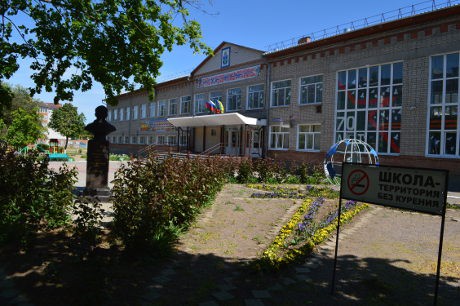 Приобретено и
    высажено 200 кустов виол, 50 кустов роз, 
Распланировано 5 тон мраморной крошки.
Сделана на заказ архитектурная форма «земной шар»
На здание установлен баннер, герб гимназии
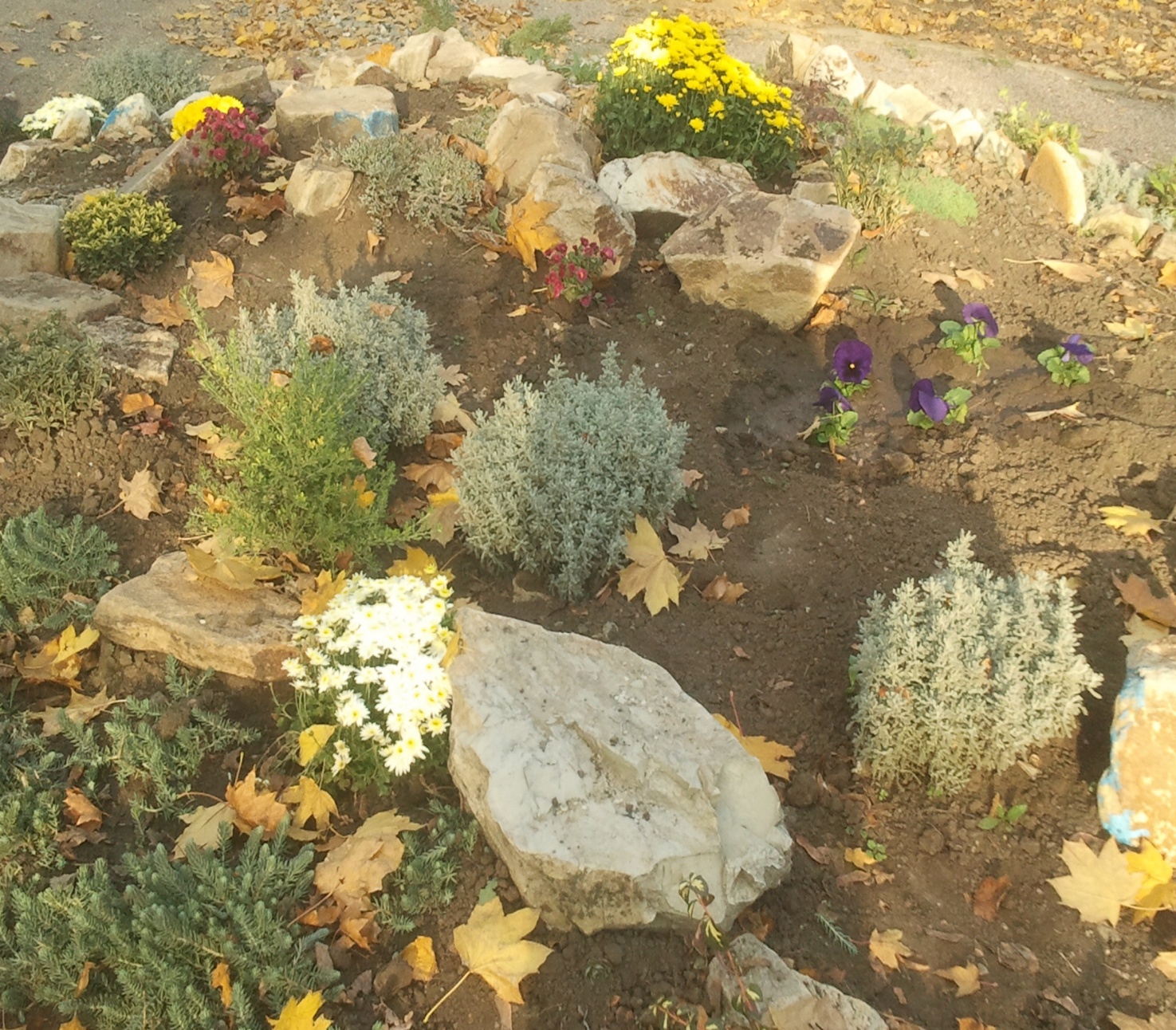 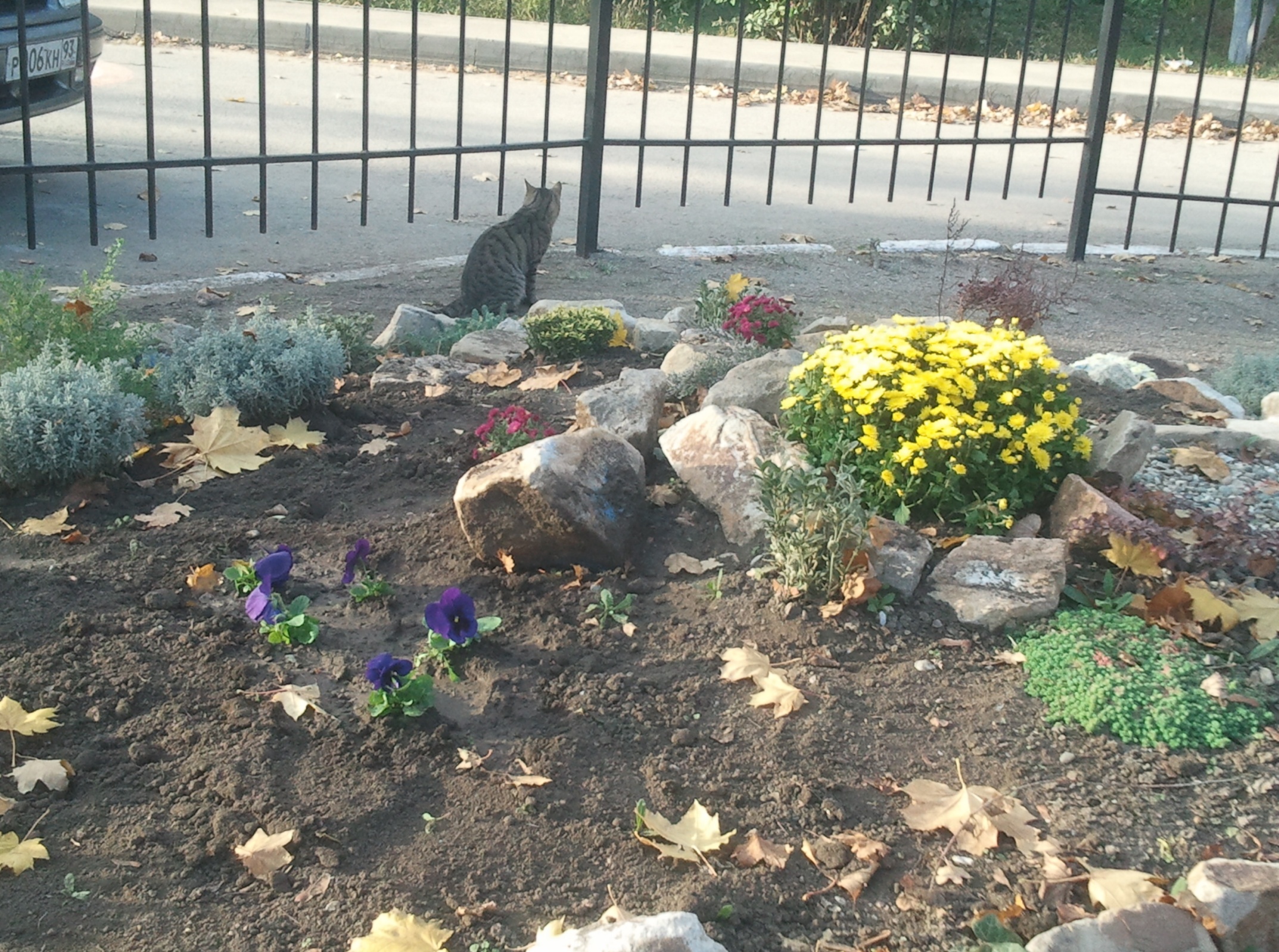 Из природного камня  обустроили клумбы и высадили хризантемы, санталины.
Высажены гиацинты, тюльпаны, нарциссы
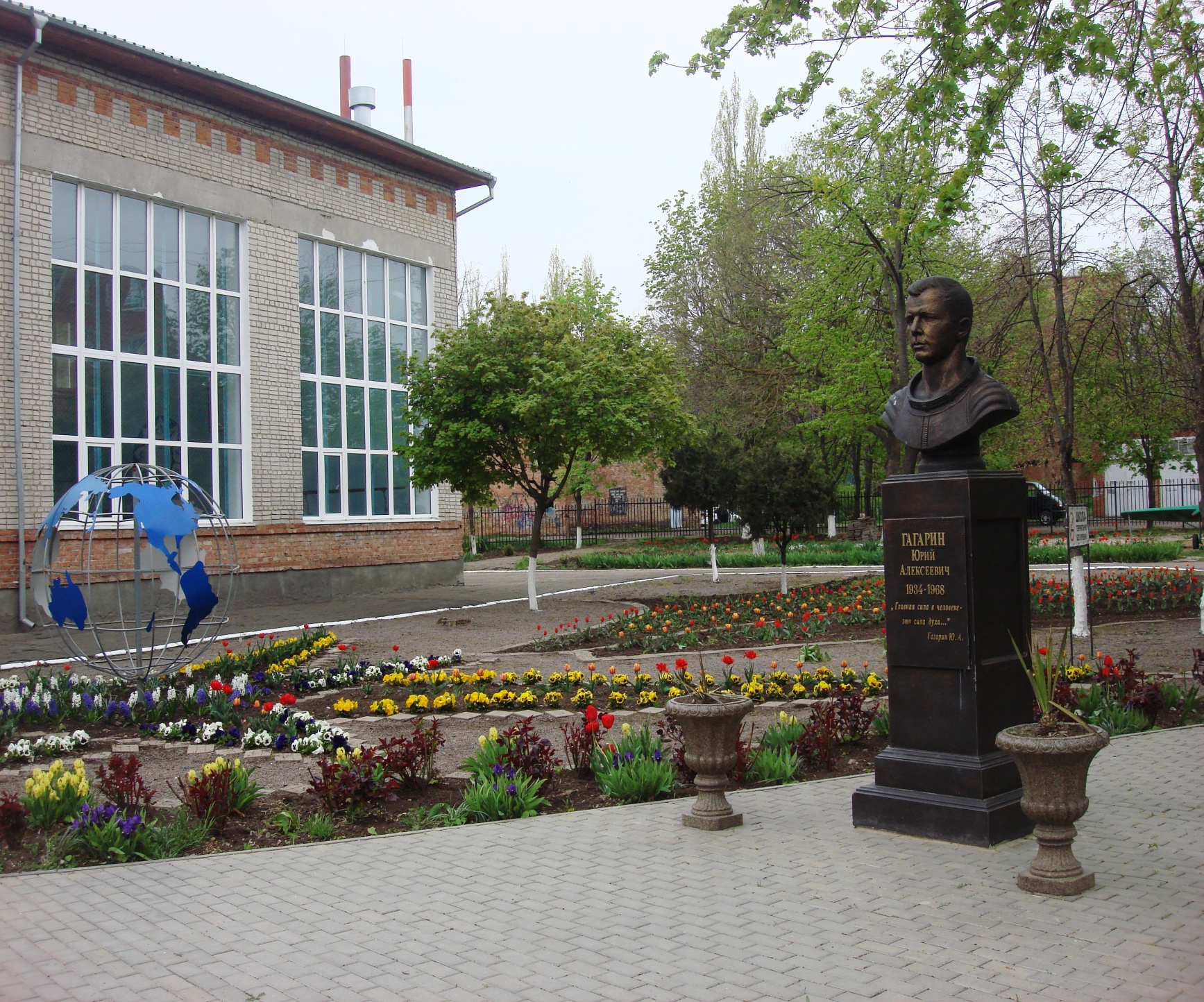 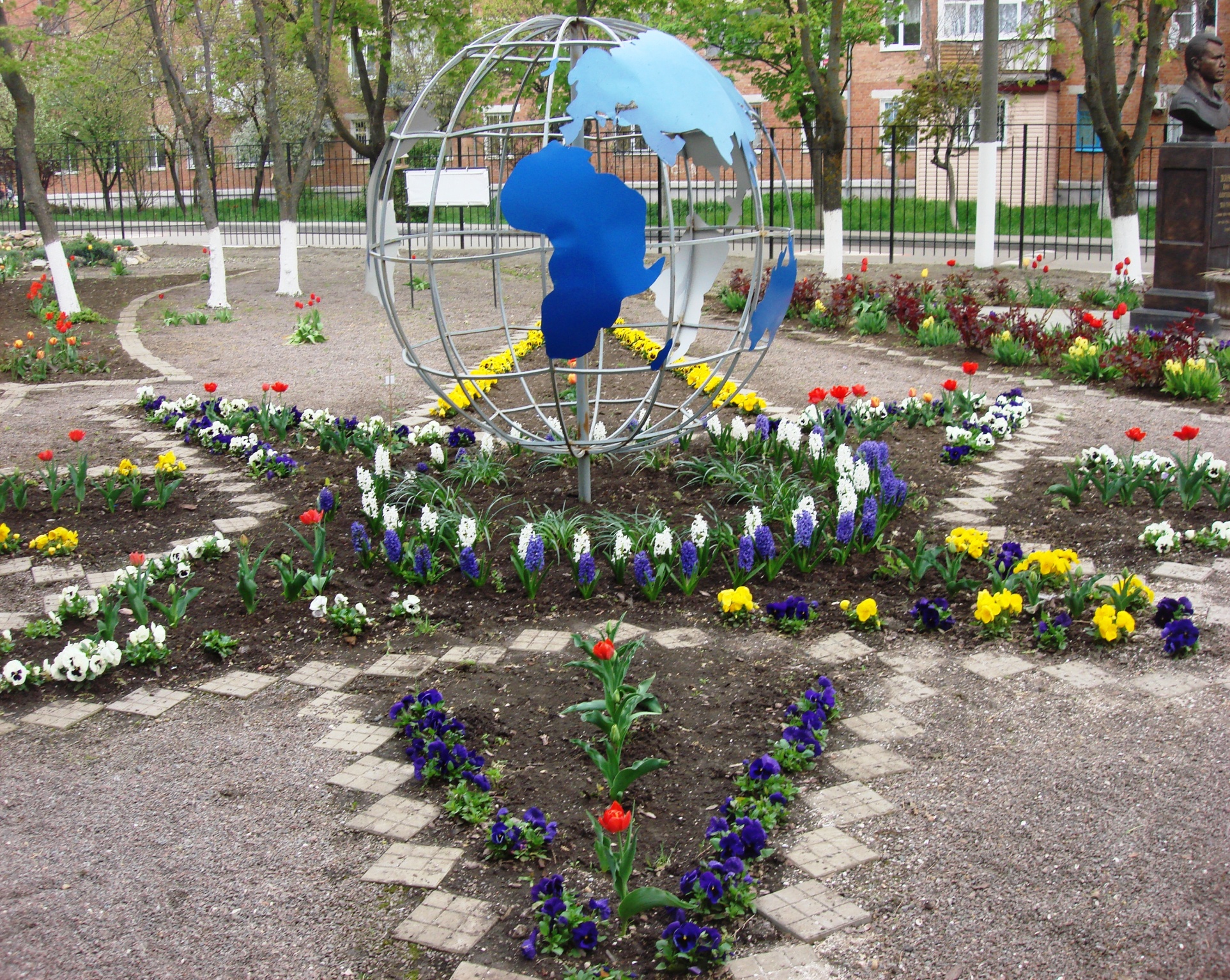 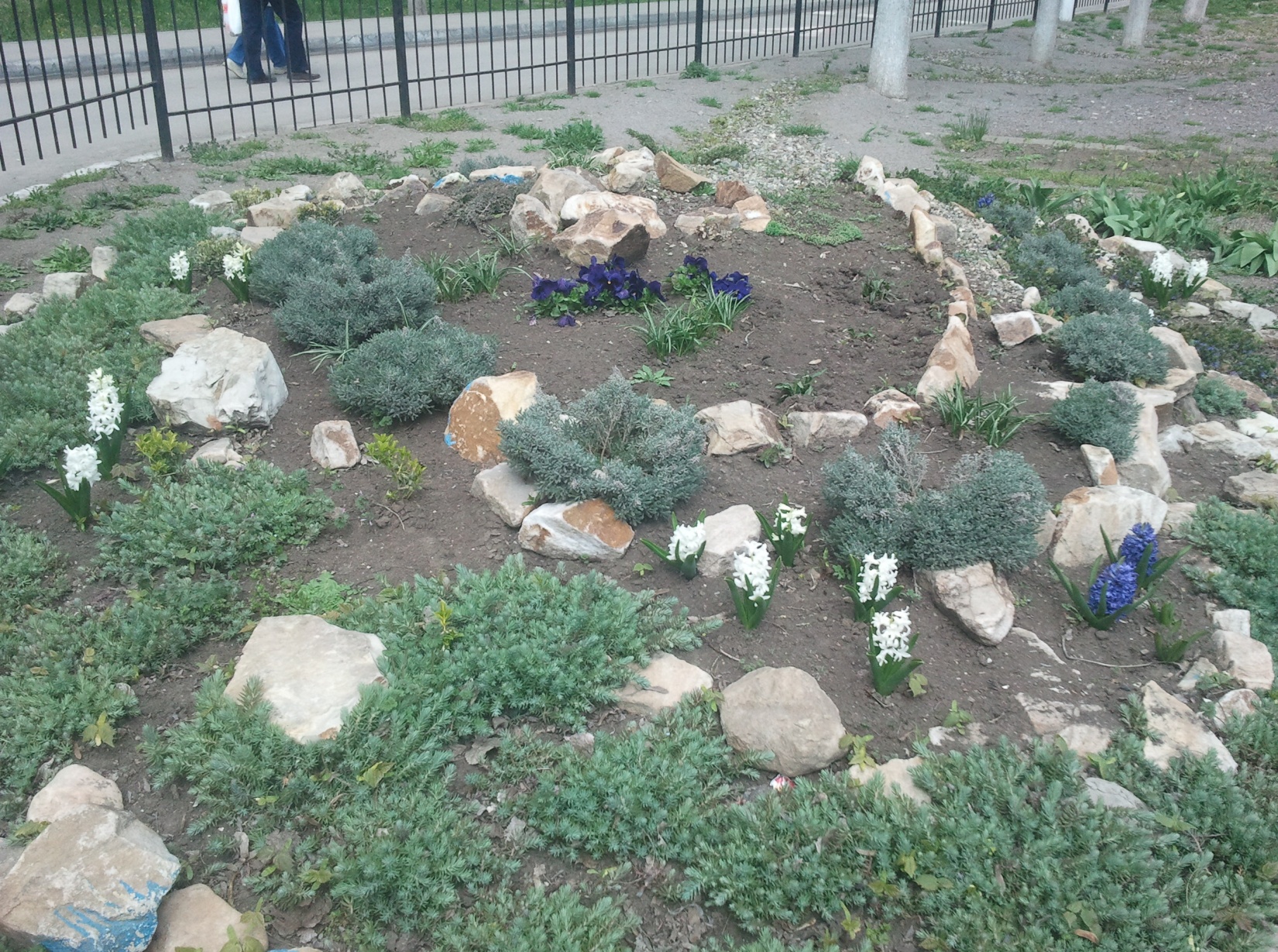 Приобрели рассаду 400 кустов виол
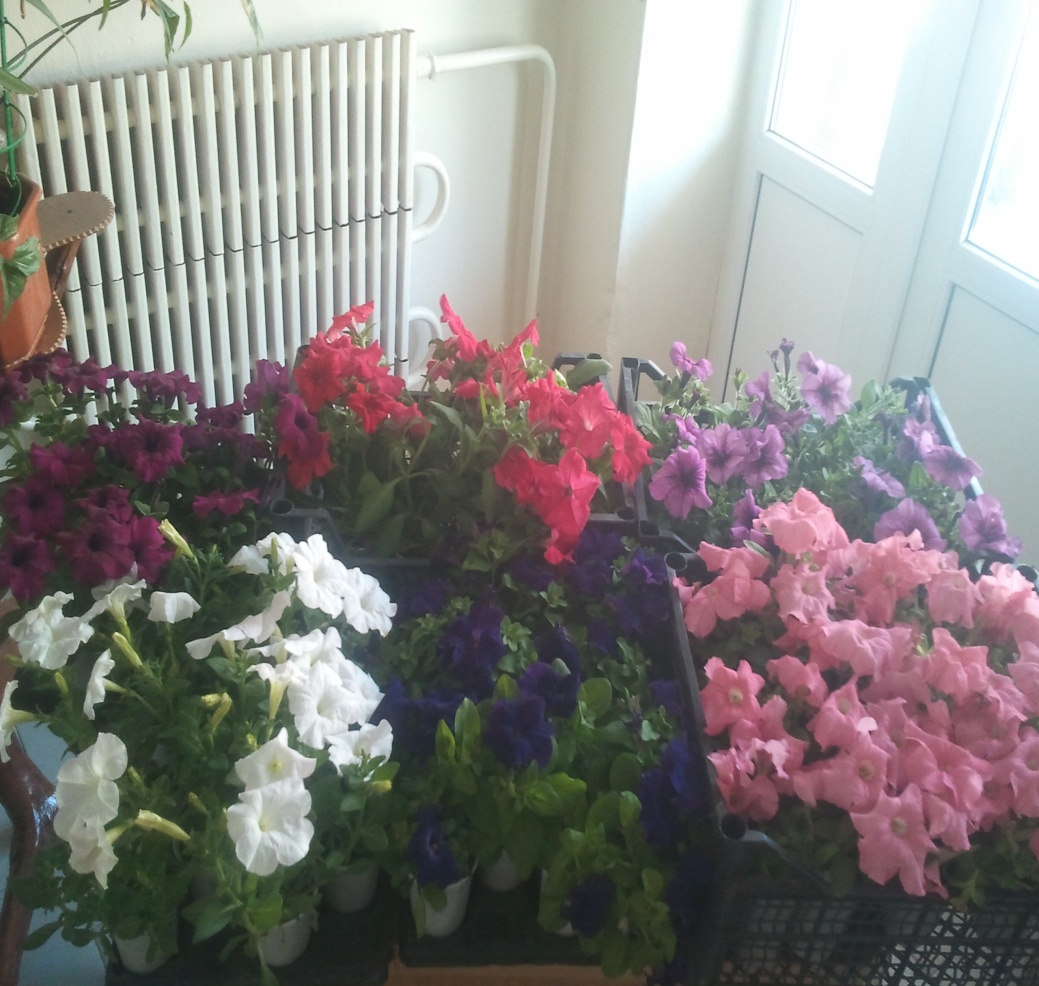 Кроме того:
Приобретены и высажены:
Розы-180 кустов  по 70 рублей (12 600)
Тюльпаны – 540 штук по 10 рублей(5 400)
Гиацинты – 100 штук по 14 рублей (1 400)
Крокусы – 100 штук по 7 рублей (700)
Хризантемы – 10 кустов по 100 руб (1000)
Ель голубая за 6 500 рублей
Фикусы клоновидные  и кашпо для них на 
11 000 рублей
ИТОГО: 36 900
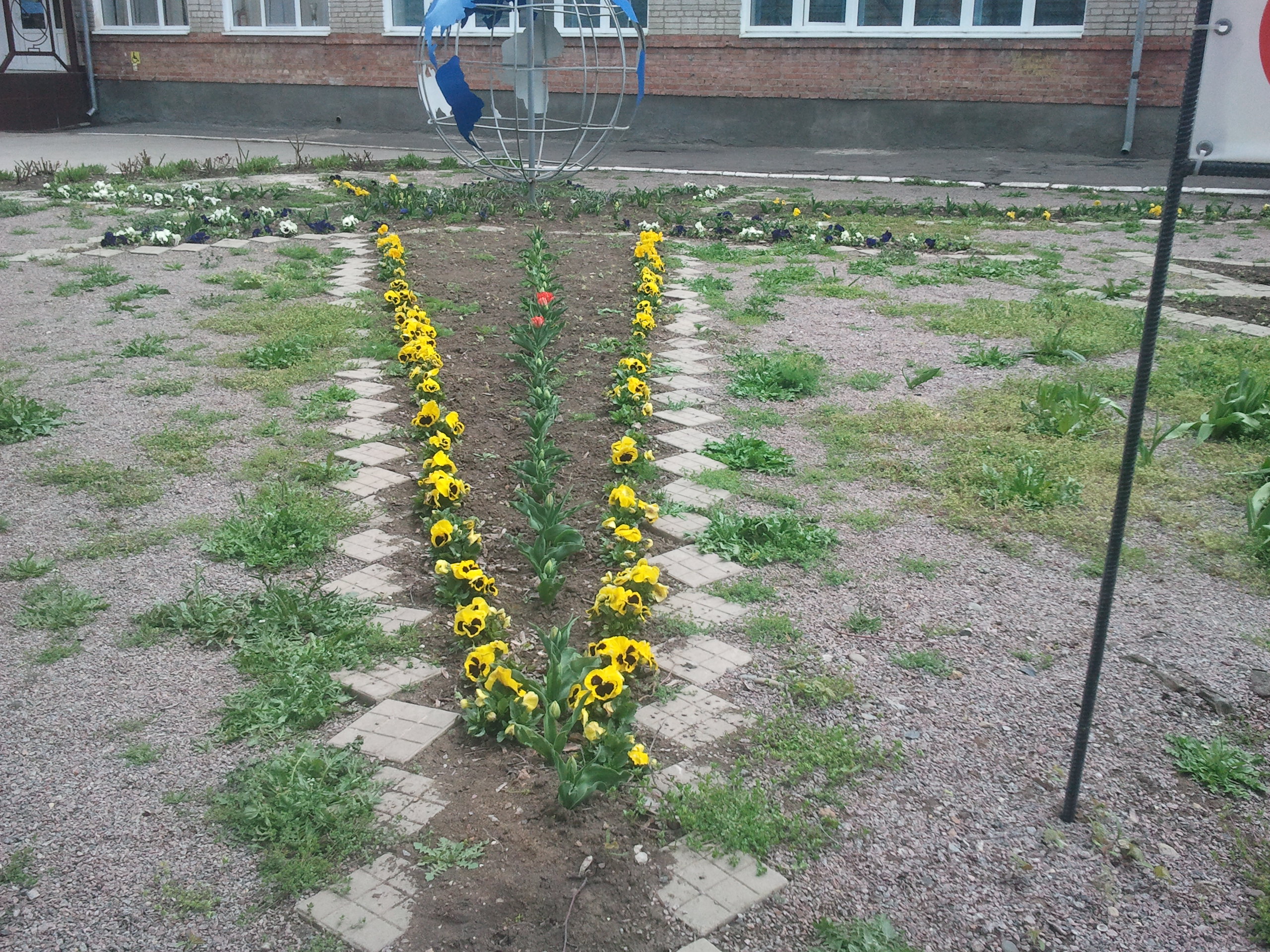 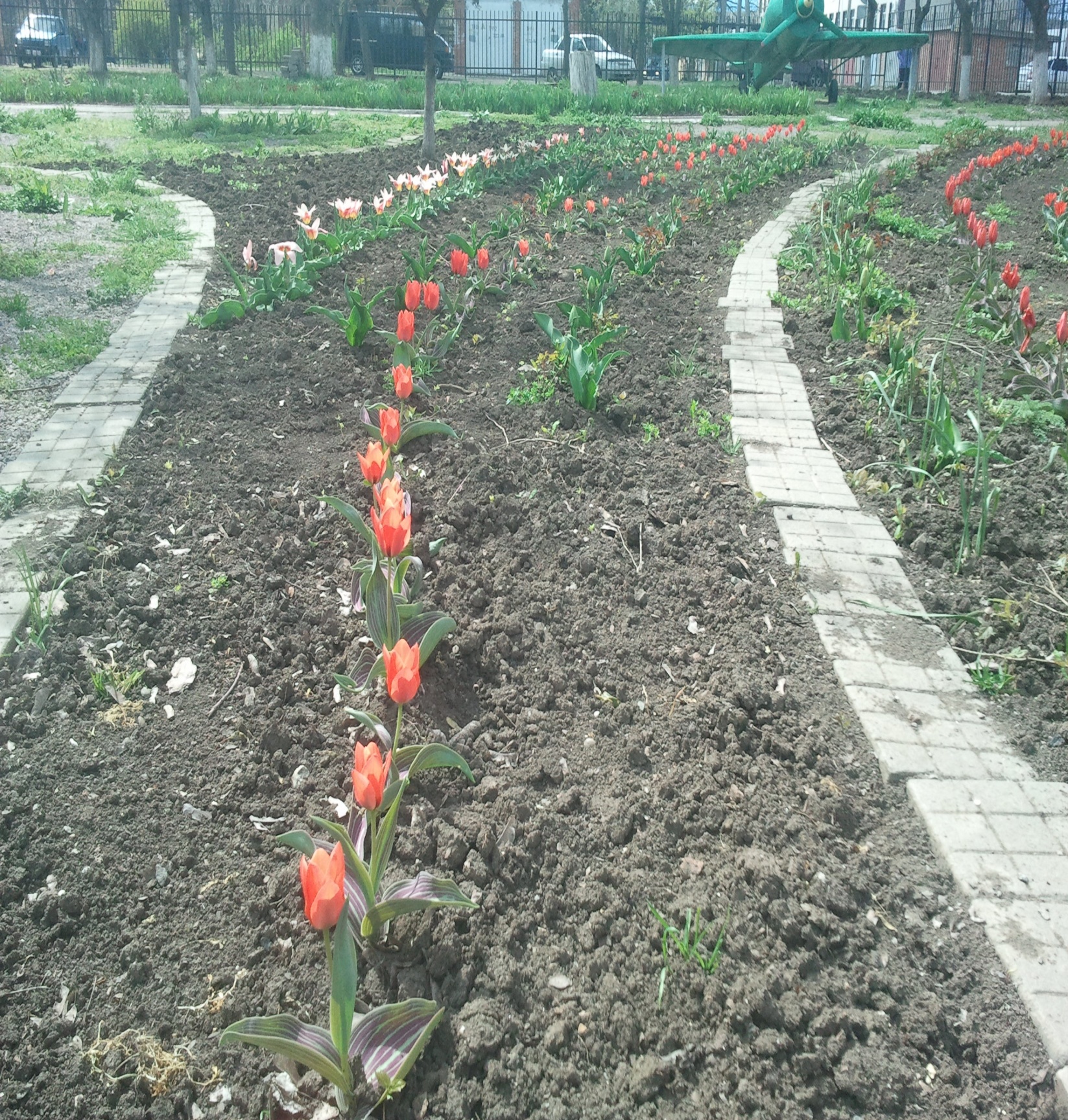 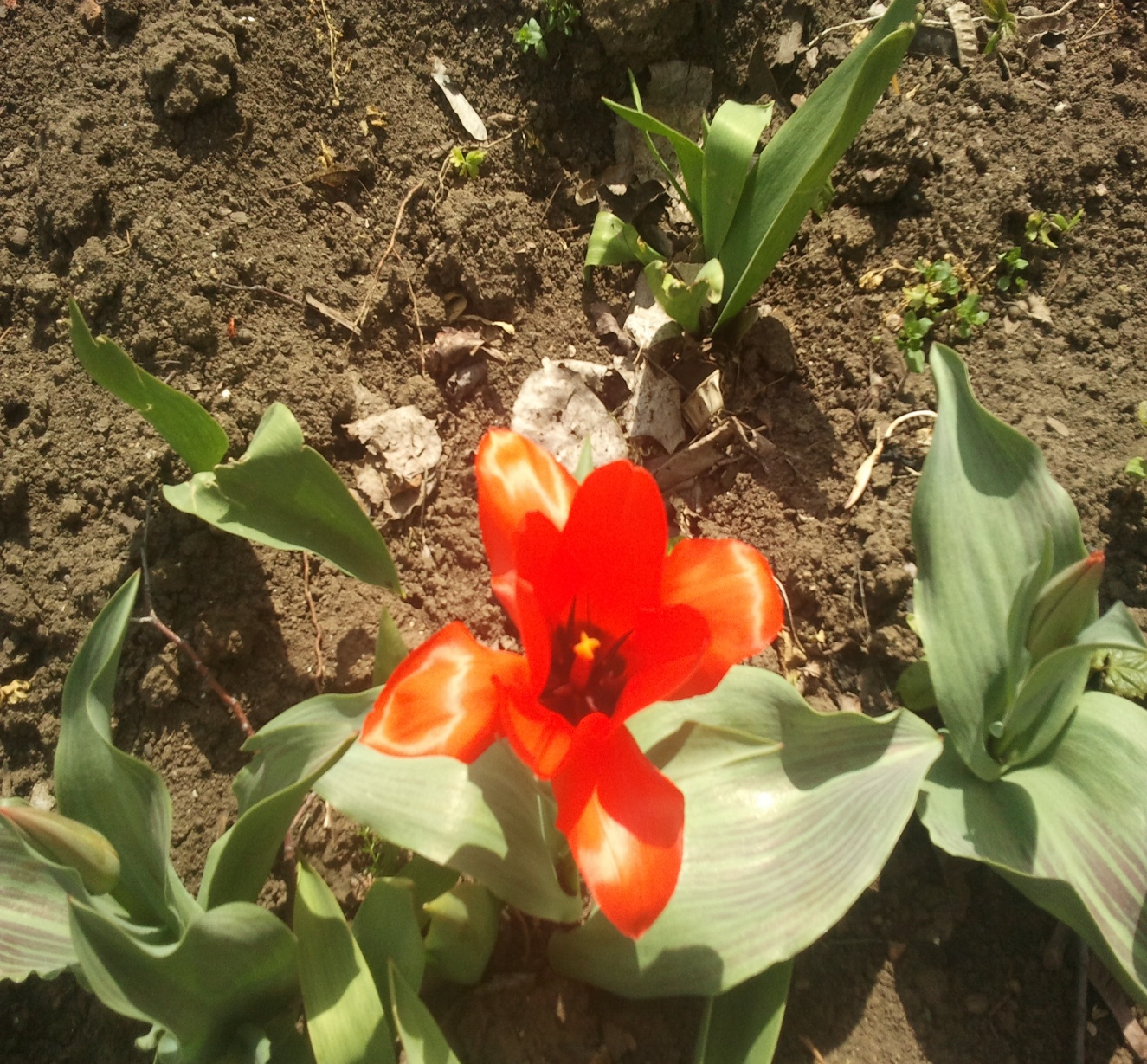 Все растения  многолетние,   элитных сортов, приобретались в питомниках. Там же -  средства по уходу за растениями, удобрения на сумму 3000
Работа на пришкольном участке :
Приобретены и высажены в открытый грунт более 700 кустов рассады петуньи, 300 бархатцев на общую сумму 17000 рублей, 25 кустов хосты, туя, клематисы- 2 000 рублей
С помощью родителей приведены в готовность клумбы для однолетников, пересажены многолетники СПАСИБО !!!!!!!
Приобретены и высажены в розарий 40 кустов роз по 80 рублей (3 200 руб.)
 20 кашпо, дуги для вертикального озеленения (12 800 руб.)
 ИТОГО: 35 000 тыс. рублей
Заказали металлические арки, в которых разместили кашпо с цветами
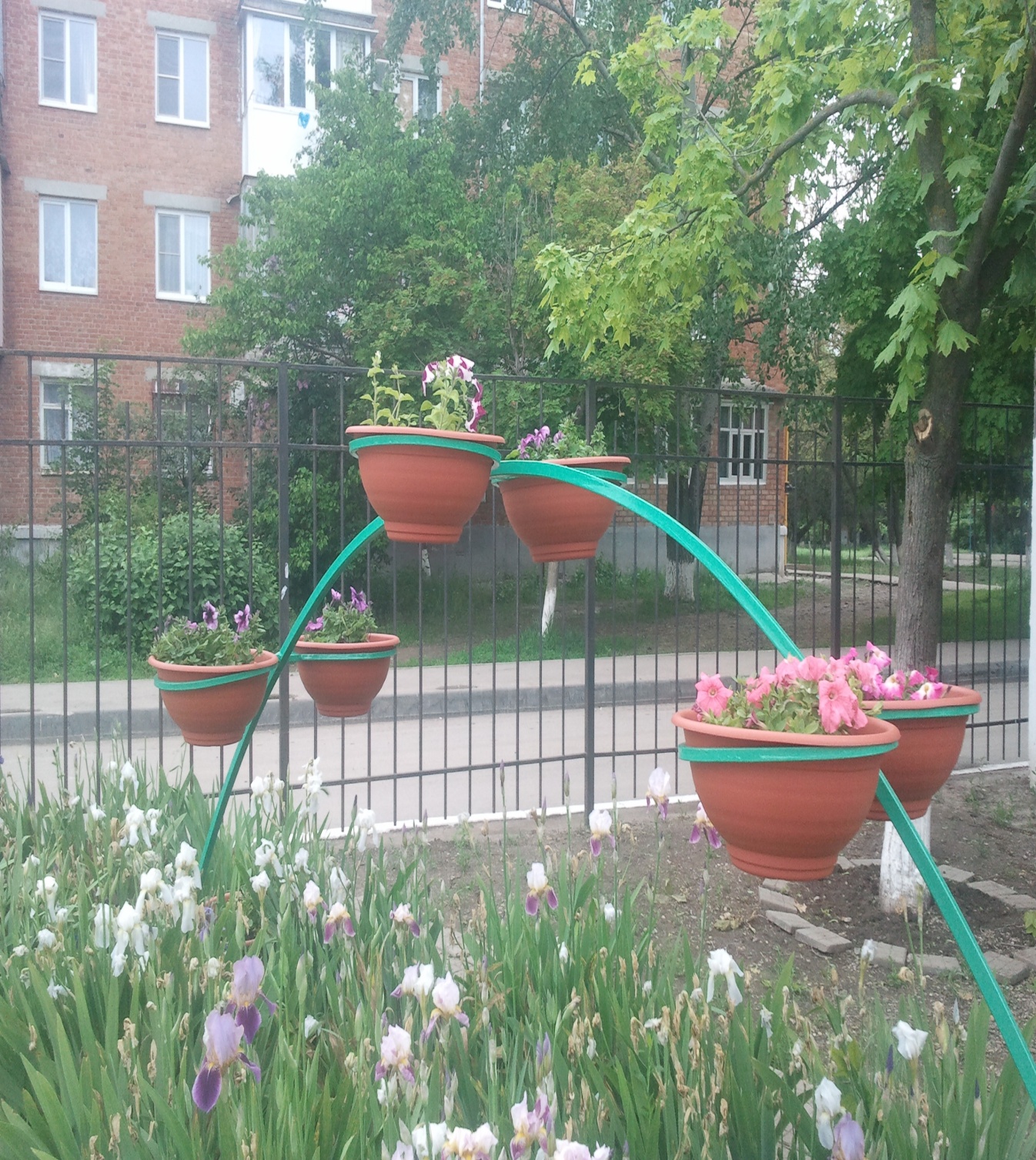 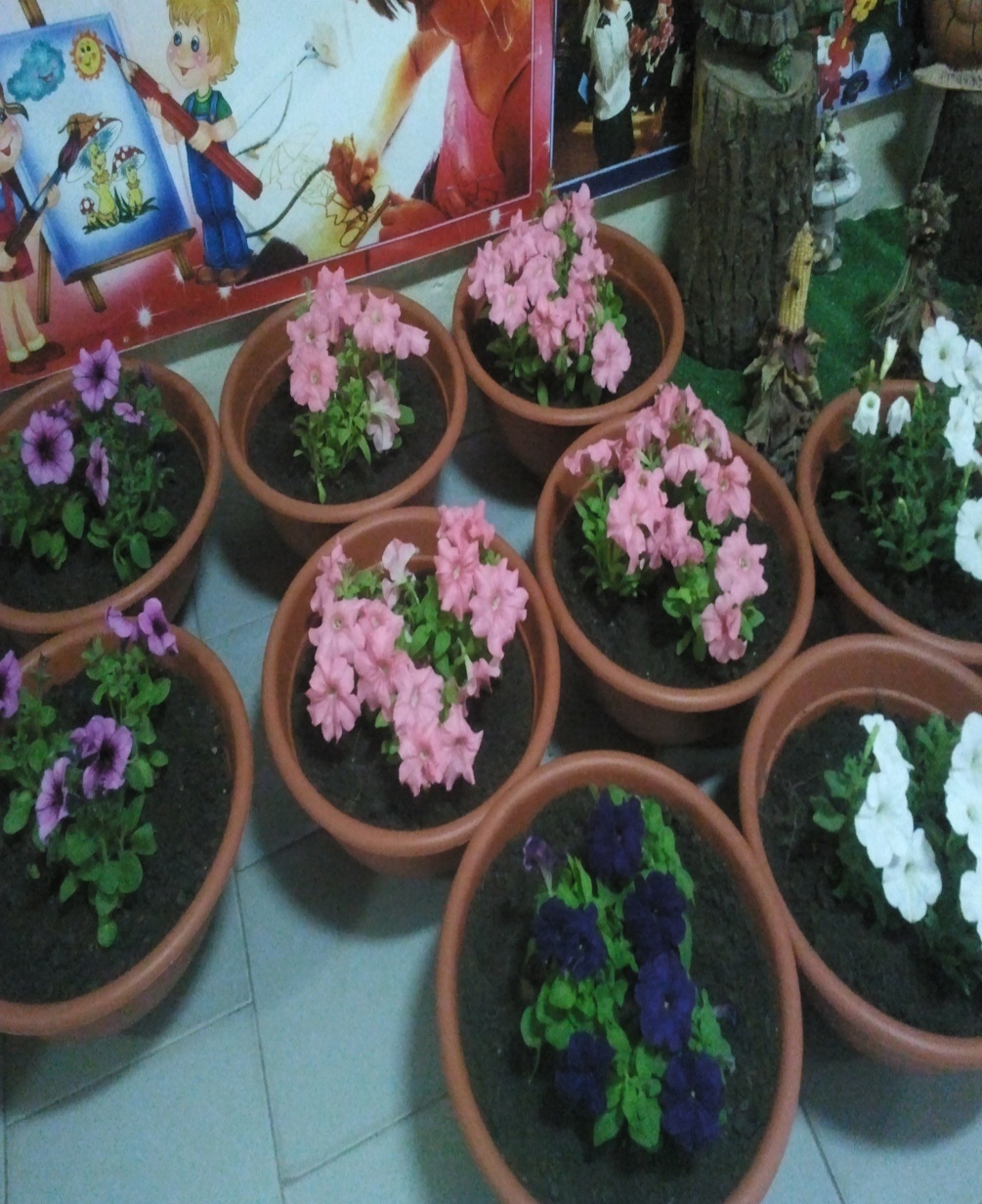 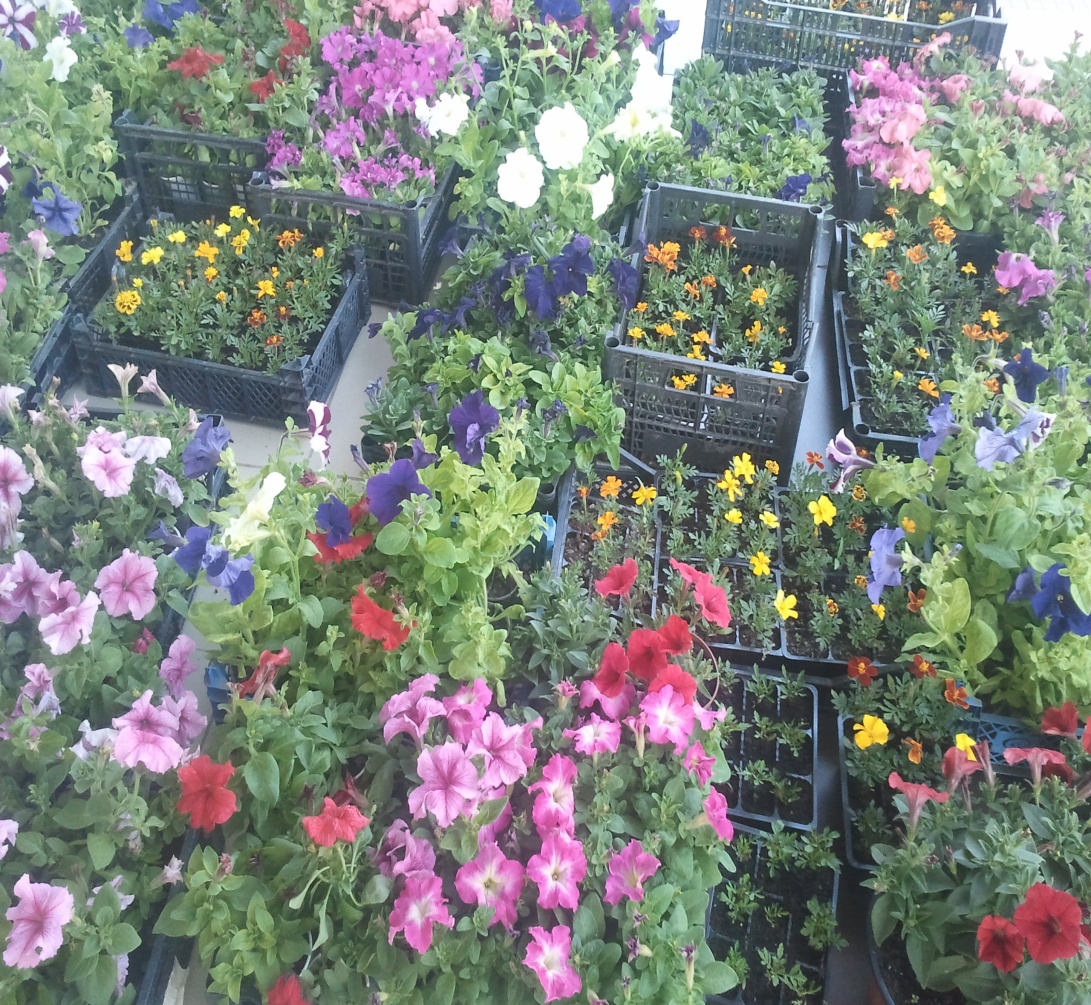 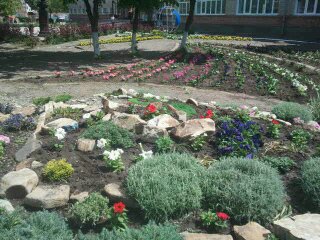 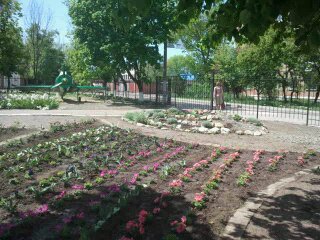 Получились чудо грядки
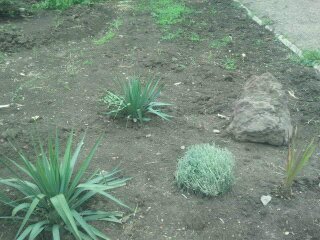 Высадили ели, купили лавочки, детский городок, беседку
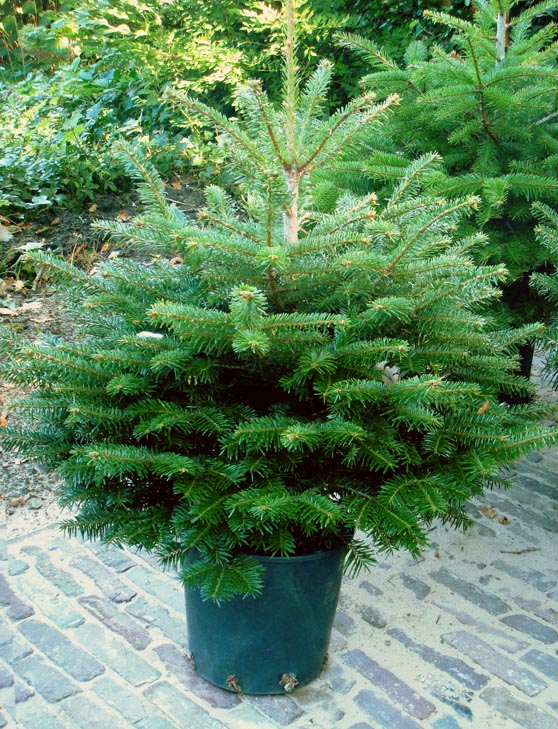 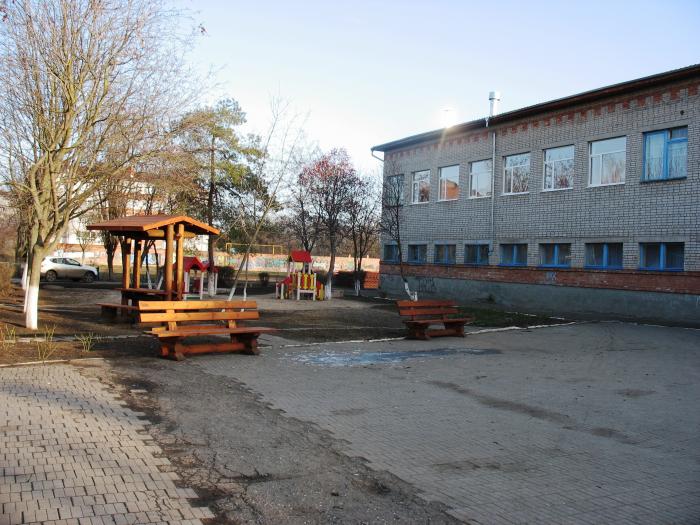 Этногрядка
Подарок шефов -макет самолета.
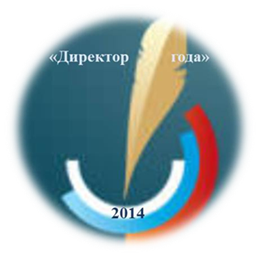 Итог конкурса «Самая красивая школа»
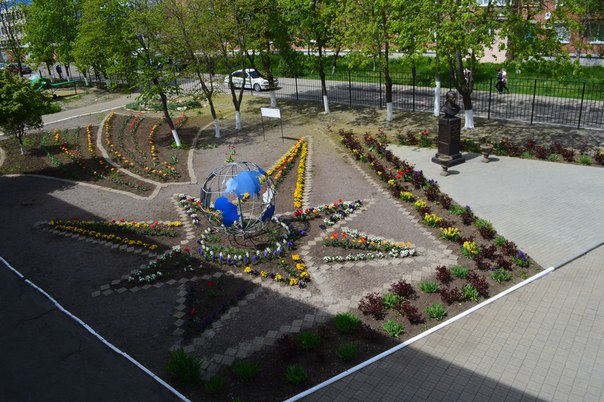 СПАСИБО ОГРОМНОЕ  ВСЕМ:
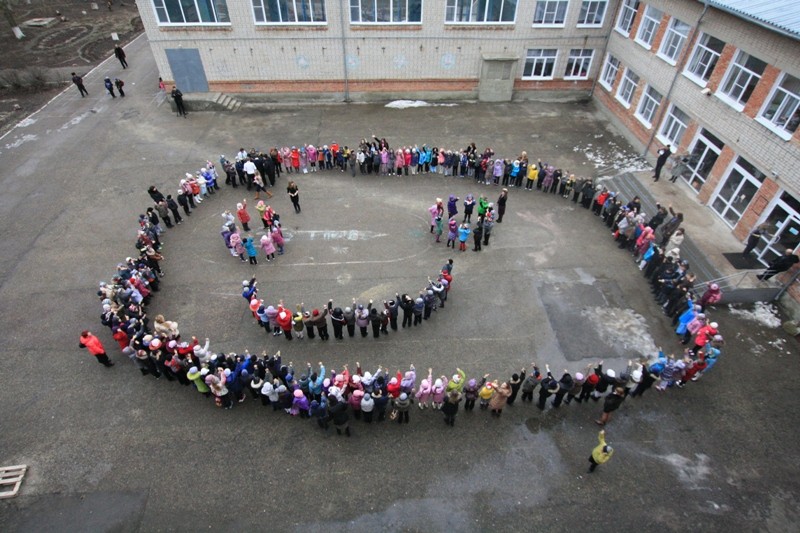 Кто помогает финансово;
 Кто работает физически;
 Кто одобряет и поддерживает нас.